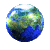 Профессия Журналист
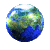 Содержание
Эпиграф
Функции СМИ
Вступление
Профессия журналист
Другие классификации в журналистике
Способы получения информации
Требования к профессии
Кодекс чести журналиста
Плюсы и минусы профессии
Перспективы
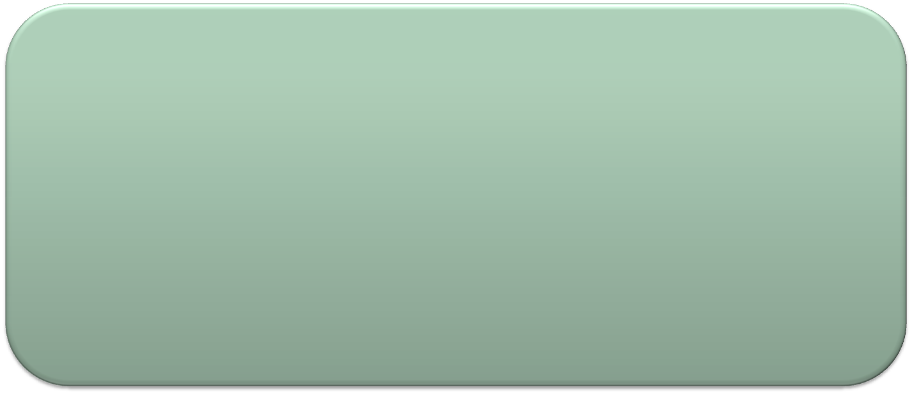 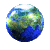 Эпиграф
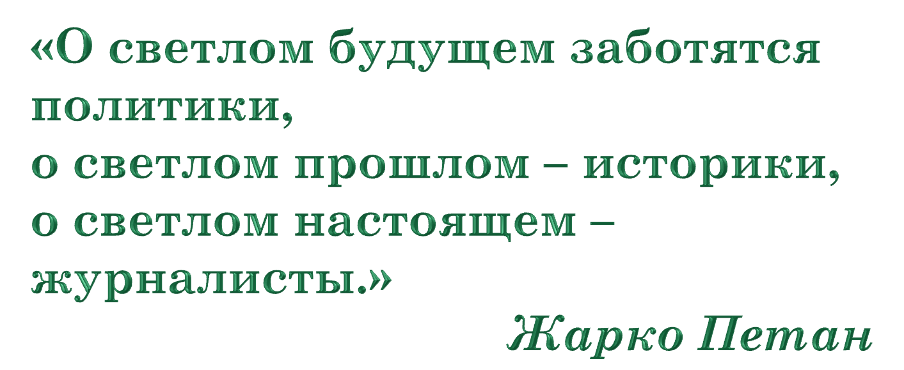 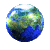 Функции СМИ
Радиовещание, телевидение и газеты, Интернет – всё вместе составляют средства массовой информации, или сокращённо СМИ.
Функции СМИ: развлекать, информировать, учить и распространять информацию.
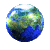 Со всеми этими СМИ связана профессия –
ЖУРНАЛИСТ
Всё чаще вместо ручек и блокнотов они используют диктофоны и ноутбуки. Но помимо этого им по-прежнему приходится много говорить по телефону, следовать за машинами «скорой помощи» и пожарными машинами, быстро писать репортажи.
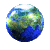 Журналист
Журналист (от фр. Journal – дневник, jour – день) – сотрудник периодического издания, обязанности которого состоят в том, чтобы оперативно собрать, обработать, грамотно и доступно изложить актуальную информацию.
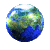 Журналист-профессионал тревожится из-за различных неприятных происшествий, его волнует всё, происходящее в нашем мире, он беспокоится за судьбы людей, политические события. По долгу своей профессии ему приходится встречаться с трагедиями в жизни людей, с катастрофами, авариями и т.д. 
Журналистика - это сложная профессия. Только пропустив информацию через себя, подойдя к ней творчески, действительно заинтересовавшись ею, можно создать интересный, волнующий многих людей материал.
В обязанности журналиста входит донести до людей полезную информацию, предостеречь читателя с помощью своих работ от неприятностей. 
Журналист должен быть честным с аудиторией, так как он несет большую ответственность перед людьми. 
Он должен быть мужественным, смелым, энергичным, быстро ориентироваться в сложных ситуациях. Несмотря на все сложности, журналистика - очень интересная профессия и многие школьники мечтают стать журналистом.
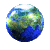 Связь между журналистом и аудиторией осуществляется посредством информационного канала (печатные СМИ, телевидение, радио, Интернет), в зависимости от которого выделяют журналистские специализации:
Сотрудники печатных изданий 
(газет, журналов, справочников);
2.Журналист электронных СМИ (телевидение, радио, Интернет); 
3.Фотокорреспонденты (в некоторых случаях фотографии не просто играют роль иллюстрации к литературному материалу, а являются полноценными произведениями);
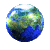 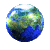 Другие классификации в журналистике
По приоритетным
направлениям в работе:


Политические 
Экономические 
Спортивные обозреватели
Журналисты-международники
5.   Отраслевые журналисты
По жанровым
характеристикам:
 

1. Репортер
2. Публицист
3. Обозреватель
4. Очеркист
5. Фельетонист
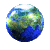 Способы получения информации
Наблюдение
Работа журналиста 
на 90% состоит 
из поиска необходимой 
информации. 
Существует три 
базовых способа 
ее получения:
Интервью
Документ
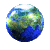 Наблюдение
Наблюдательность – качество, необходимое каждому журналисту. 
Есть даже профессиональный прием: журналист на определенное время становится частью того общества, о котором собирается написать (например, идет работать официантом в ресторан и изучает жизнь заведения изнутри, не открываясь своим временным коллегам).
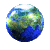 Интервью
Необходимо отличать интервью как метод получения информации и как жанр. 
В первом случае - это процесс, организованный в виде вопросов и ответов, во втором – оформленный в виде вопросов и ответов материал, предназначенный для обнародования.
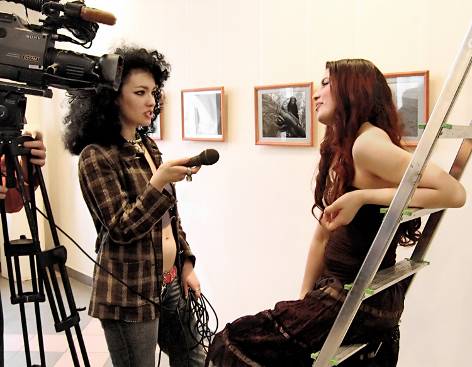 Собранный материал необходимо
внимательно изучить, проанализировать,
перепроверить факты, прояснить
возникшие вопросы. 
   Журналист приступает к подготовке
статьи для публикации в соответствии с
требованиями издания, жанра, стиля и т.д.
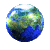 Требования к профессии
Он должен уметь оперативно обрабатывать большой поток информации.
Также среди необходимых качеств необходимо назвать коммуникабельность, любознательность, эрудицию, творческие и художественные способности, хорошую память, образное мышление, тактичность, мобильность, стрессоустойчивость, умение работать в команде. 
Для радиорепортера важно иметь четкую дикцию. Интервьюер и ведущий ток-шоу должны уметь формулировать интересные вопросы, слушать и слышать собеседника.
Журналист должен 
сделать все возможное 
для исправления или 
опровержения 
опубликованной им 
информации, если она 
может нанести 
серьезный ущерб.
Кодекс чести журналиста
Журналист 
распространяет 
и комментирует только 
ту информацию, в
достоверности которой 
он убежден и источник 
которой ему хорошо 
известен.
Журналисту 
нельзя 
использовать свое 
положение, 
как оружие.
Журналист обязан 
соблюдать 
профессиональную 
тайну и может 
не разглашать 
источник информации.
Журналист 
отказывается 
от задания, если 
выполнение его связано 
с нарушением одного 
из упомянутых выше 
принципов.
Журналист уважает 
честь и достоинство 
людей, которые 
становятся 
объектами его 
профессионального 
внимания.
Нельзя нарушать 
соглашение с 
источником 
информации.
Нельзя получать 
информацию 
обманным путем.
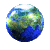 Плюсы и минусы профессии
Плюсы
Минусы
Активный образ жизни;
Встречи и общение со многими известными, талантливыми людьми;
Возможность путешествовать по разным городам и странам.
Ненормированный рабочий день;
Практически постоянно приходится трудиться в авральном режиме;
Невозможность «отключиться от работы», так как все происходящее вокруг воспринимается как информационный повод для очередной статьи или репортажа;
Журналистика входит в список опасных профессий.
Постоянная смена событий, общение с людьми и активный образ жизни способны заменить журналистам и сон, и отдых.
Некоторые относят журналистику к творчеству, другие - к ремеслу, но достоверно известно одно: журналисты ни за что не променяют свою беспокойную, порой полную опасности  профессию на другую.
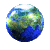 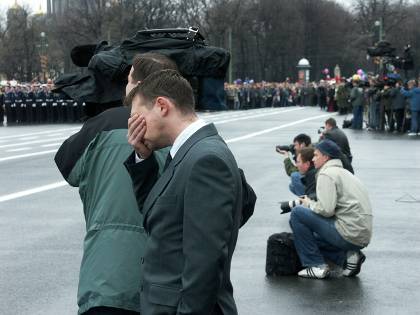 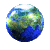 Задание
Необходимо написать открытое письмо
«Здоровье и человек» по отказу от
вредных привычек, в защиту
экологической ситуации, по пропаганде
здорового образа жизни.
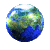 Задание
На что необходимо обратить внимание: 
Выбор темы, например:
Остановись! Опасно для жизни и здоровья!
Ты сделал неправильный выбор!
Жизнь на планете зависит от тебя!
Будущее планеты в твоих руках!
Оглянись вокруг!
Я за будущее моей страны. А ты?
Присылаем ваши письма на почту alek_sa96@mail.ru
В добрый путь, друзья, вперёд по трудному,
 но интересному 
жизненному пути!